Лук   от  семи  недуг
Наш огород  в образцовом порядке, как  на параде построились  грядки, словно  живая  ограда вокруг, пик  зеленый выставил …
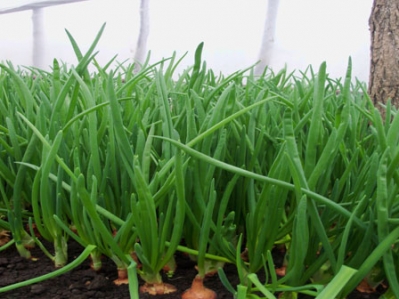 Презентацию  подготовила:
воспитатель  группы № 12          Болотина С.А.
Знаете ли вы где  родился  лук?
Заглянем  в энциклопедию.
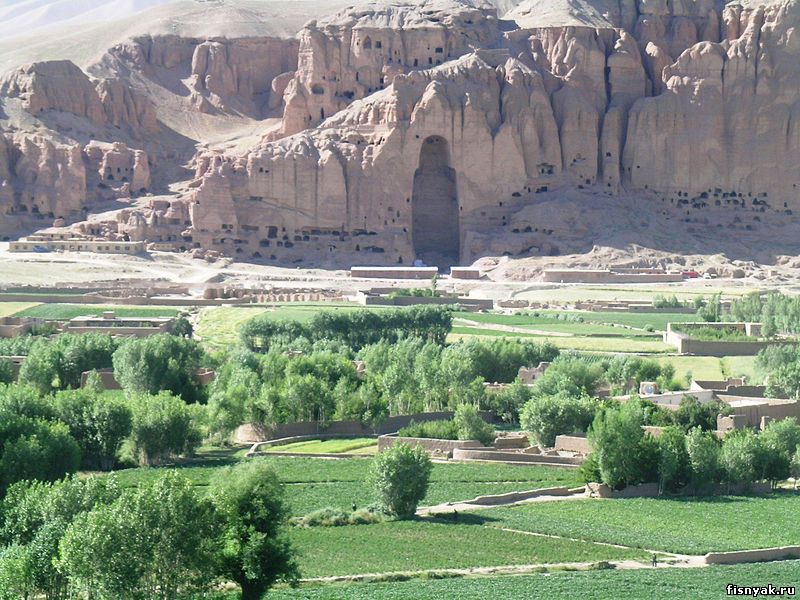 Родина репчатого лука – горы Афганистана, Туркмении, Ирана.
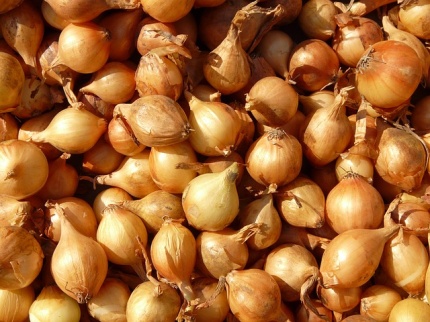 Лук - шнитт
Лук - слизун
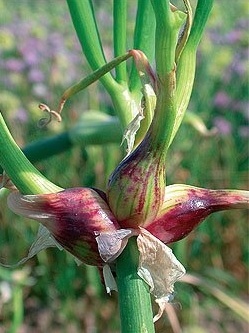 Лук -  шалот
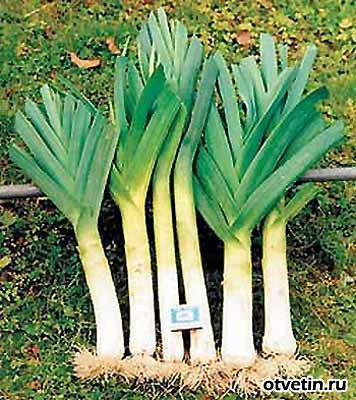 Многоярусный лук
Лук - порей
Репчатый лук
Репчатый лук
Свежий репчатый лук возбуждает аппетит, 
усиливает выделение пищеварительного сока,
способствует лучшему усвоению питательных веществ.
Лук - батун
На родине растения настой из листьев батуна используют при желудочно-кишечных заболеваниях, как болеутоляющее и потогонное средство.       
       Батун применяют для производства препаратов, понижающих артериальное давление и повышающих эластичность капилляров.
Лук-порей
повышает аппетит; 
улучшает пищеварение,  деятельность жёлчного 
пузыря и печени;  
обладает мочегонным действием;  
полезен при ожирении, ревматизме,  
    подагре
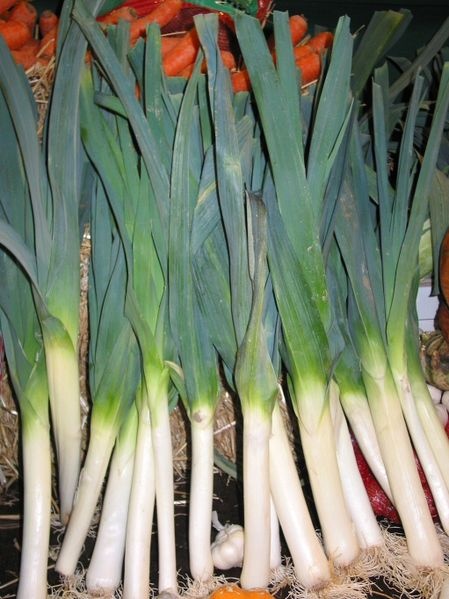 Душистый лук
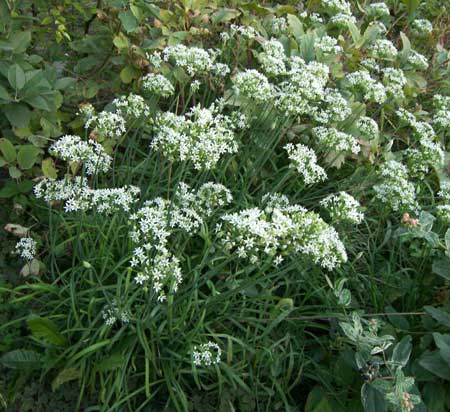 Используется при заболеваниях сердца, гастрите, неврастении, бронхите. 
 Повышает иммунитет.
Кто же лечит нас от семи недуг?
Обратимся  к медицине.
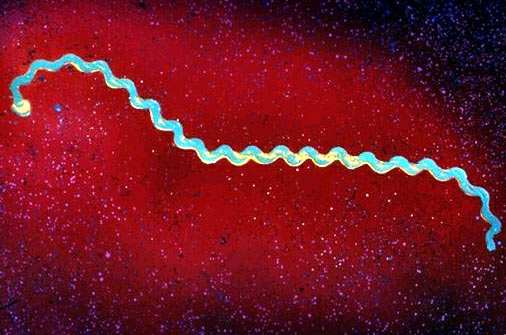 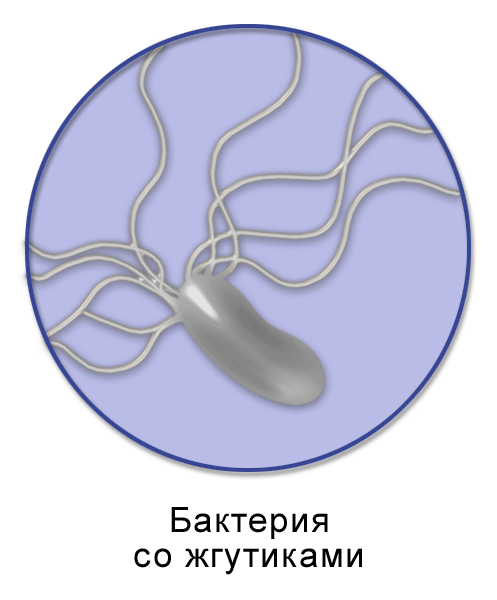 Если на пути невидимых луковых стрел окажутся возбудители  болезней – вредные микробы, то они будут уничтожены.
Народная медицина
Рецепт :
Рецепт от простуды 
   Поставить на  плиту 0,5 литра  цельного  молока.  
В это  время  нарезать  головку  лука среднего размера. 
Когда  молоко закипит, положить в него лук. Снять с плиты, настоять, укутав 20 минут. Пить  небольшими  глотками и ложиться в постель. Процедуру  делать  перед сном.
Рецепт :
Свежий сок  репчатого лука помогает при ангине: пить по ч.л. 3-4р. в день. Можно  сок  лука  смешивать  с мёдом.
Полезные   ресурсы 


Лаптев Ю.П. «Растения  от «А» до «Я» 
Надеждина Н. «Где щи, там и нас ищи» 
Осипов Н.Ф. «Занимательная  ботаническая  энциклопедия» 
Смирнов А. «Зачем  луку  луковица» 
Смирнов А. «Мир  растений» 
http://onion.net.ru/onion/html 
Козлова Т.А., Сивоглазов  В.И. Атлас родной природы «Овощи и фрукты» 
Надеждина Н. «Вокруг света по стране  Легумии»